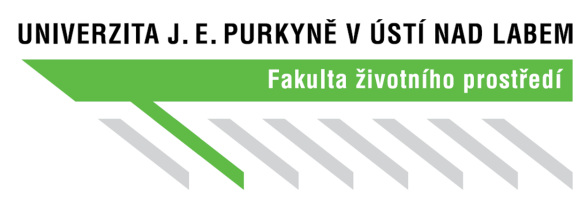 Stromy na exponovaných místech, zdravotní stav stromů v regionu
Jiří Šefl
EUROREGION ELBE / LABE  Ústí nad Labem 18.6.2015
Veřejná zeleň v intravilánu je obyčejně na exponovaných stanovištích

Příčiny:

Snížená hladina půdní vody v zastavěném území
Poškozování kořenového systému výkopy při opravách inženýrských sítí
Poškozování pařezové části a celých jedinců nevhodnou péčí 
Hypoxie způsobená zhutněním půdy
Zimní solení
Přehnojování

K tomu přistupují abiotické a biotické disturbační faktory.


Velkou výzvou pro péči o veřejnou zeleň v ČR je zásadní přehodnocení 
celé její koncepce. 
A to zejména v aspektech omezení respektu ke starým výsadbám, zvýšené důslednosti v péči o mladé výsadby a zvýšené ochraně a péči půdního profilu v okolí výsadby a půdního povrchu pod výsadbou.
EUROREGION ELBE / LABE  Ústí nad Labem 18.6.2015
Mšice smrková – Fichtenpflanzenlaus (Liosomaphis abietinum)

Namnožená mírnou zimou, 
ze zimujících vajíček na jaře bezkřídlé kmenové matky,
 ty se intenzivně množí parthenogamicky.

Sání probíhá od starších ročníků jehlic.

Pomoc – zálivka, proudová voda, insekticid.
EUROREGION ELBE / LABE  Ústí nad Labem 18.6.2015
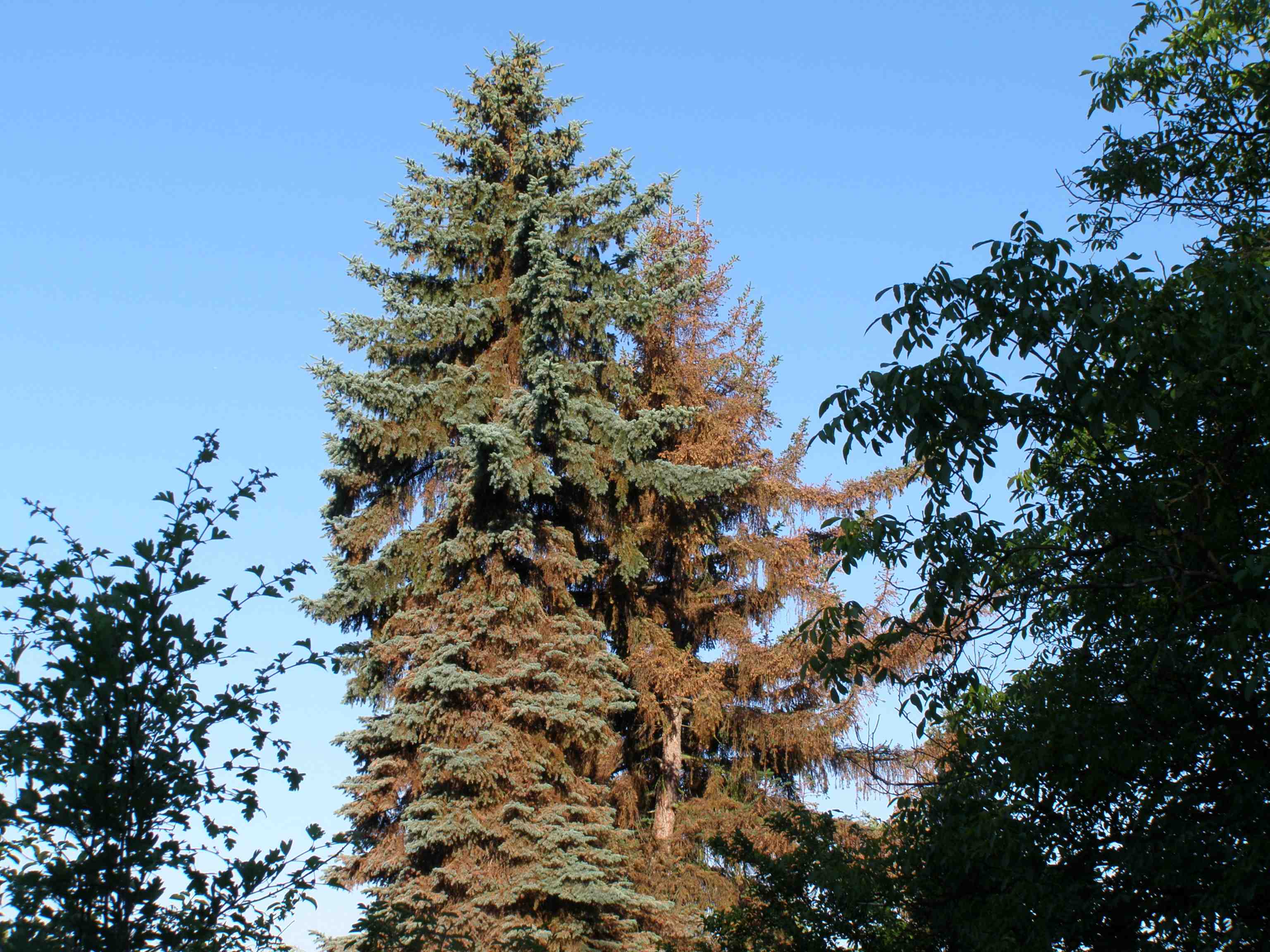 EUROREGION ELBE / LABE  Ústí nad Labem 18.6.2015
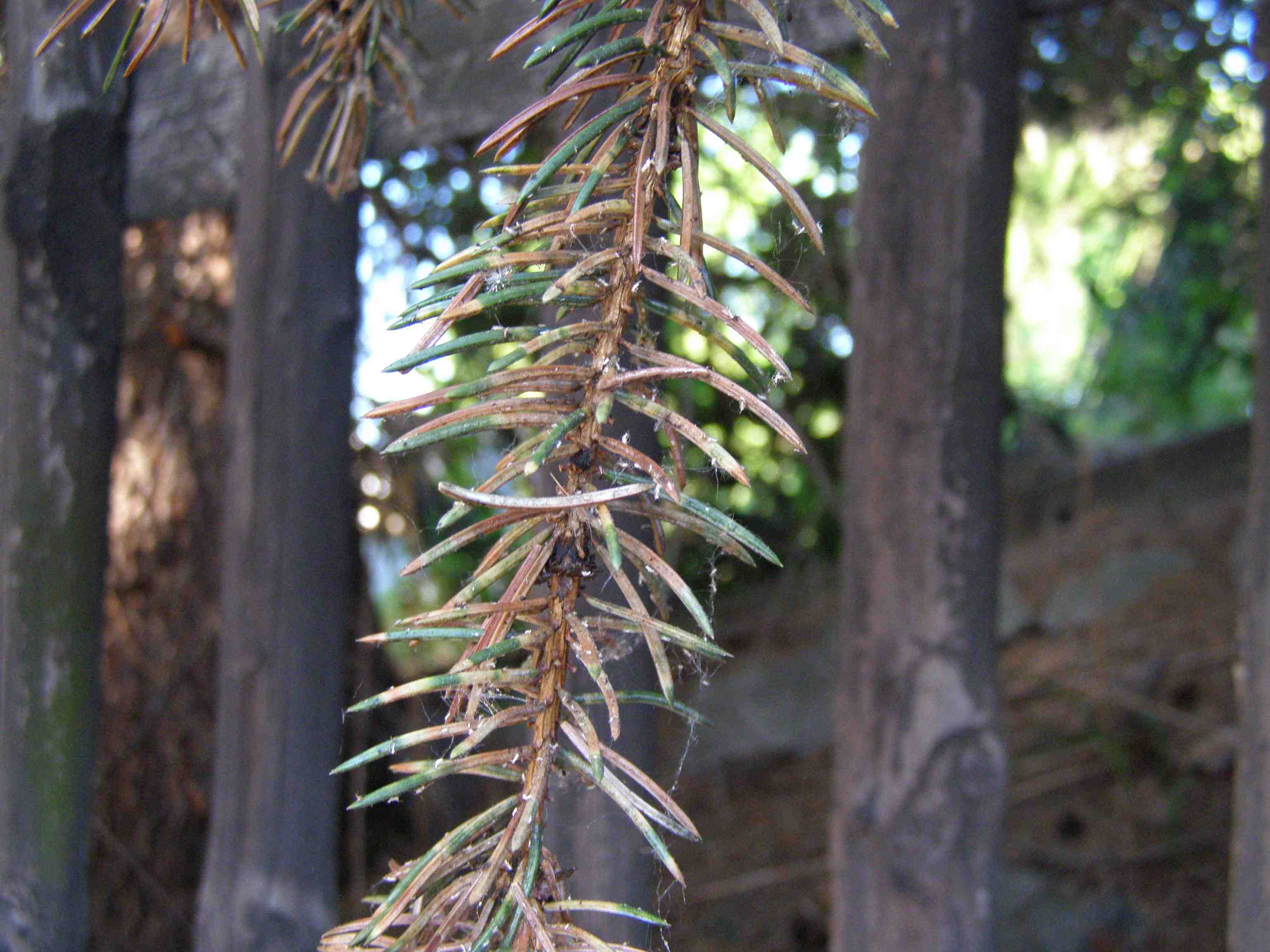 EUROREGION ELBE / LABE  Ústí nad Labem 18.6.2015
Korovnice kavkazská – Tannenpflanzenlaus (Dreyfusia normannianae)

Sání na tenké kůře kmene a větví a na jehlicích  na jedlích ve stádiu mlazin.
Namnožená mírnou zimou.
EUROREGION ELBE / LABE  Ústí nad Labem 18.6.2015
Chroust maďalový – Maikäfer (Melolonta hypocastani)

V oblastech písčitých půd mohou nastat škody na mladých výsadbách.
Žír ponrav na kořenech,
letošní rok je rok rojení, pak žír imág na listech listnatých dřevin.
EUROREGION ELBE / LABE  Ústí nad Labem 18.6.2015
Kloubnatka smrková - Kospenpilze (Gemmamyces piceae)

Škodlivý výskyt na smrku pichlavém v nadmořských výškách nad 700 m n.m.
V nižších polohách se vyskytuje, avšak v omezené míře.

Může také silně parazitovat ojedinělé jedince smrku ztepilého. 

Vnímavost hostitele je podmíněna geneticky.


Vyloučení výsadeb smp.
EUROREGION ELBE / LABE  Ústí nad Labem 18.6.2015
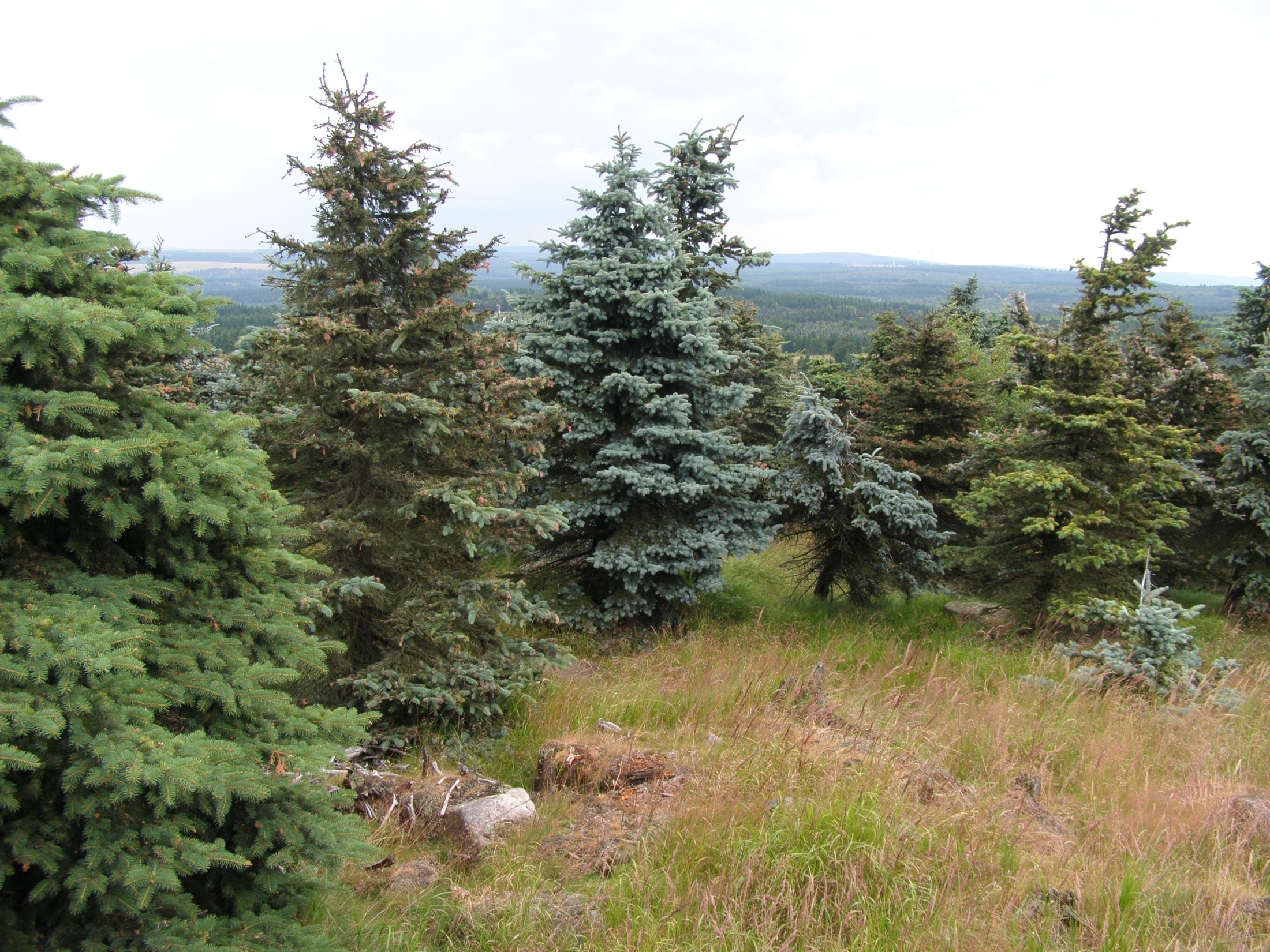 EUROREGION ELBE / LABE  Ústí nad Labem 18.6.2015
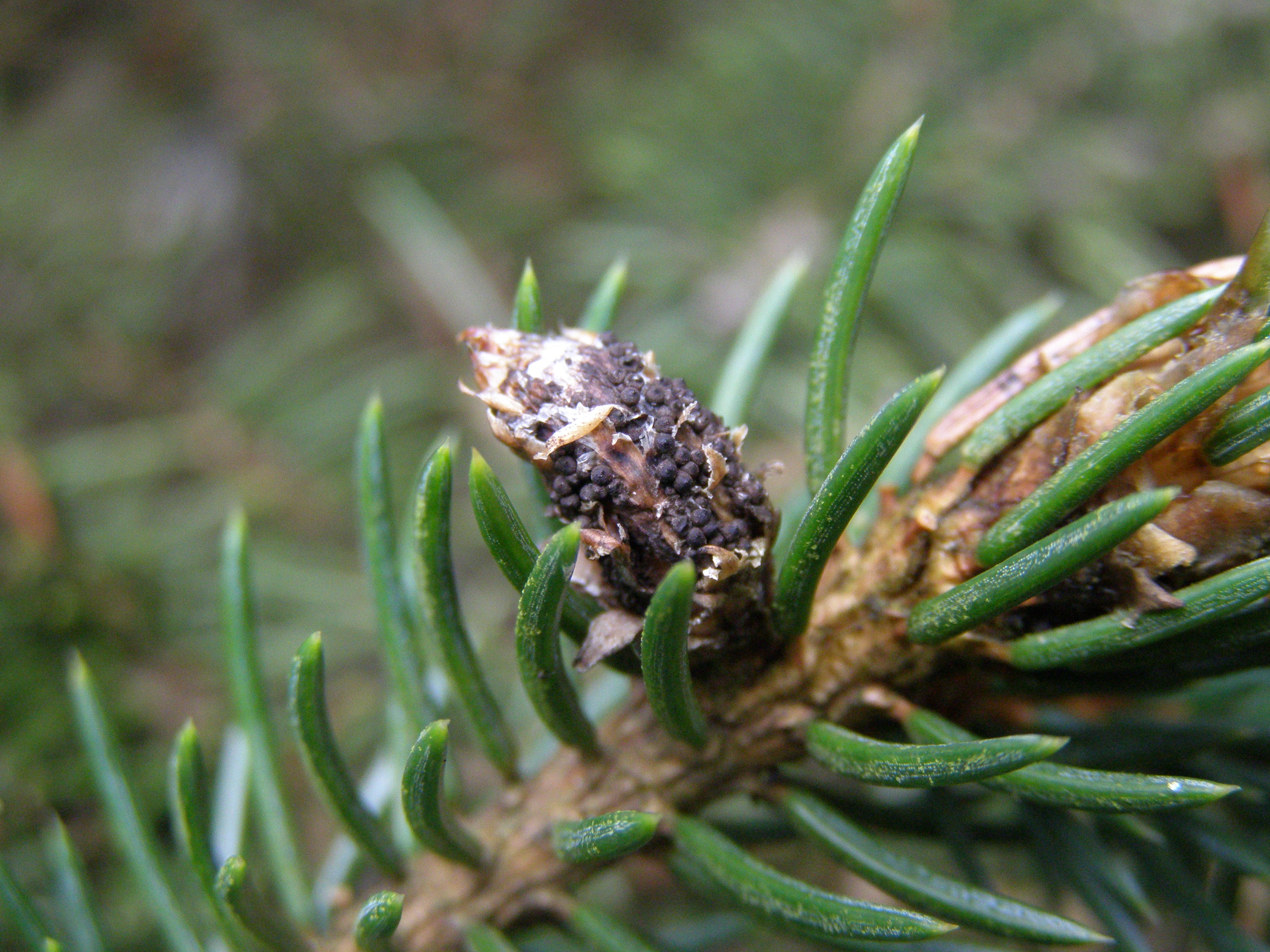 EUROREGION ELBE / LABE  Ústí nad Labem 18.6.2015
Gemmamyces piceae
pyknidy
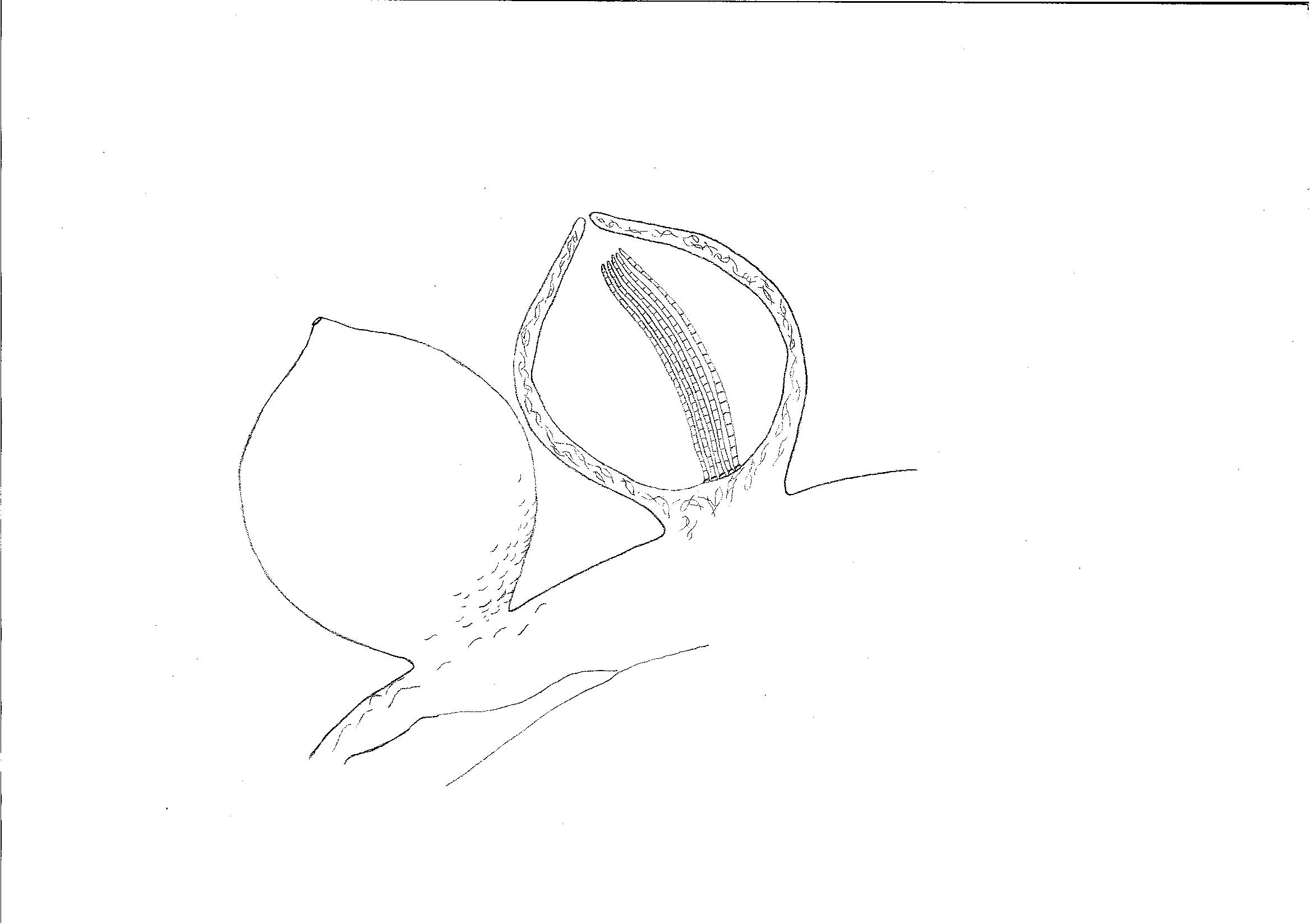 ostiolum
60 μm
konidie
stroma
500 μm
pupenová 
šupina
EUROREGION ELBE / LABE  Ústí nad Labem 18.6.2015
Gemmamyces piceae
askospory ve vřecku
Gemmamyces piceae
konidie
25 μm
Pohlavní a nepohlavní spory jsou vyobrazeny ve vzájemné velikostní proporci.
EUROREGION ELBE / LABE  Ústí nad Labem 18.6.2015
Odumírání bylinných výhonů smrků  - Sprosspilze (Sirococcus conigenus)

Houbový parazit bylinných výhonů jehličnanů.

Poškození přímého růstu.

Výskyt v nadmořských výškách nad 700 m na sm a smp, 
zvláště v lokalitách se zvýšenou vzdušnou vlhkostí.

Napadení bývá do 30 % prorůstajících výhonů na stromu.
EUROREGION ELBE / LABE  Ústí nad Labem 18.6.2015
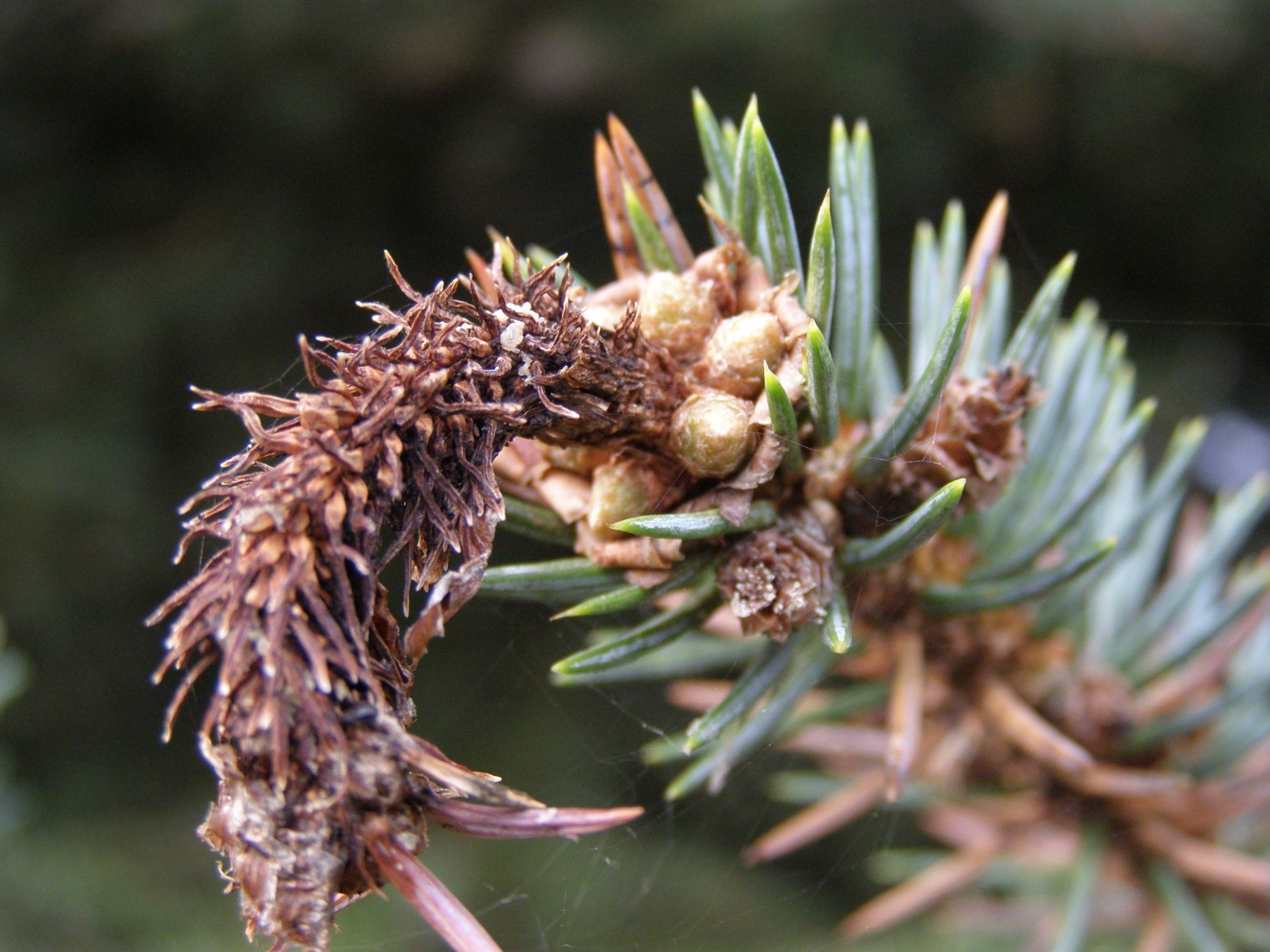 EUROREGION ELBE / LABE  Ústí nad Labem 18.6.2015
Sypavky na smrku – Fichtenschütten (Lirula macrospora et Lophodermium piceae)

Výskyt v nadmořských výškách nad 700 m na sm a smp, 
zvláště v lokalitách se zvýšenou vzdušnou vlhkostí.
EUROREGION ELBE / LABE  Ústí nad Labem 18.6.2015
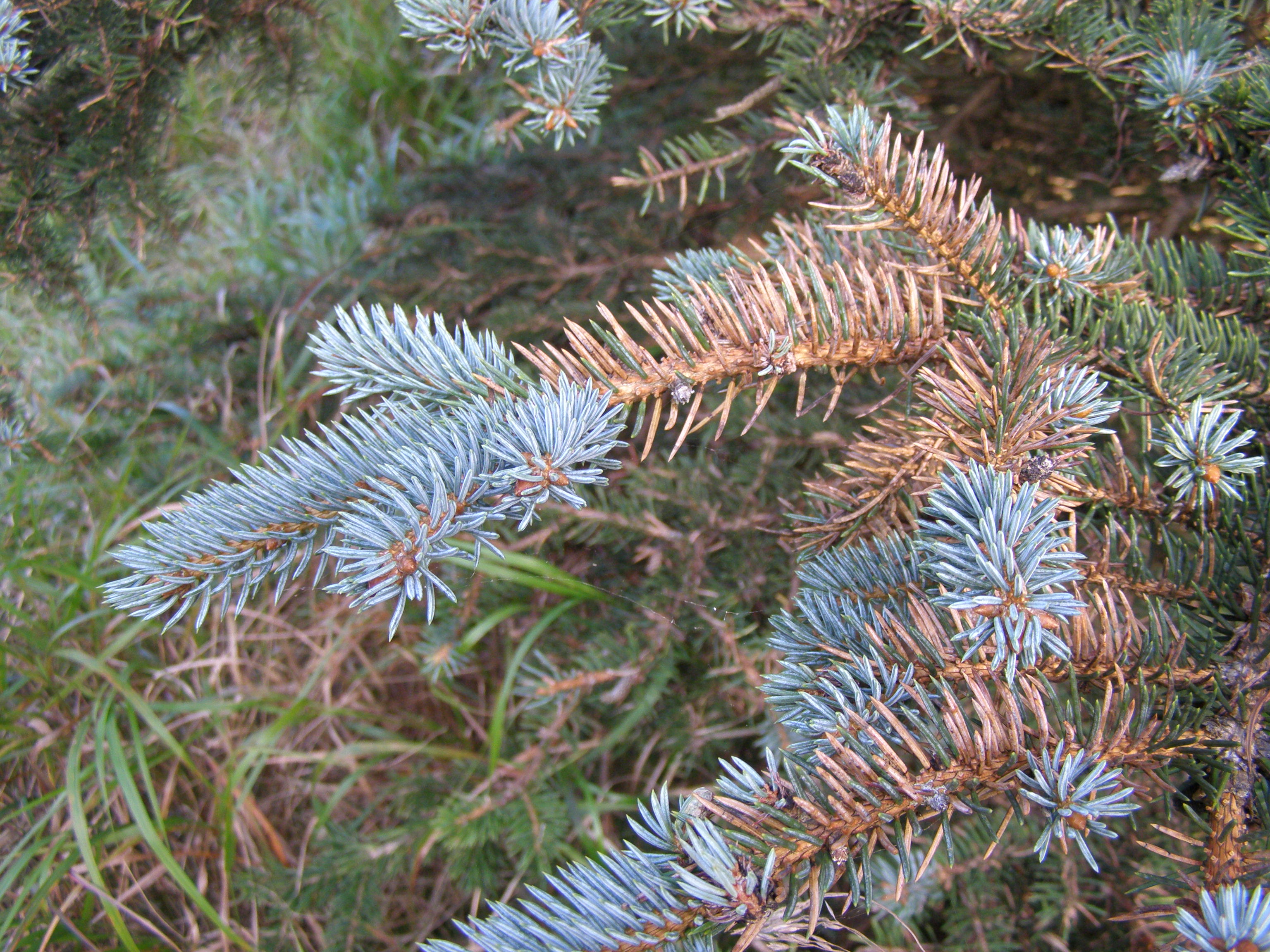 EUROREGION ELBE / LABE  Ústí nad Labem 18.6.2015
Grafióza jilmů (Ophiostoma ulmi)

Onemocnění stále přítomno od 60. let 20. stol.

Zahradní hybridy jsou vůči onemocnění odolnější.
EUROREGION ELBE / LABE  Ústí nad Labem 18.6.2015
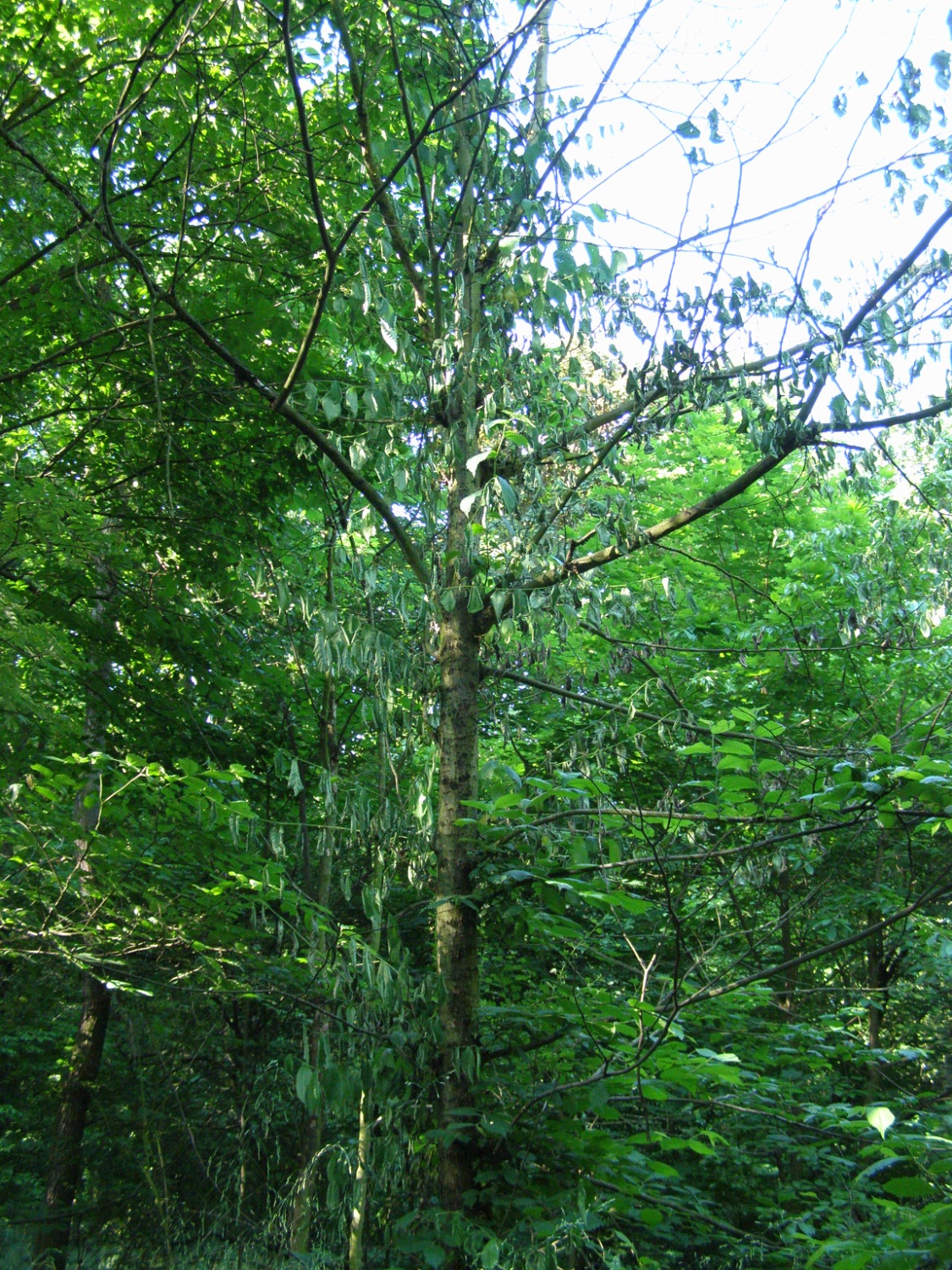 EUROREGION ELBE / LABE  Ústí nad Labem 18.6.2015
Tracheomykózní prosychání dubů

Střední Polabí r. 2010
EUROREGION ELBE / LABE  Ústí nad Labem 18.6.2015
Fytoftorové onemocnění olší – Wurzelfäule der Erle (Phytophthora alni)

Onemocnění kambia v pařezové a kořenové části olší.

Od konce 80. let 20. stol. s různou intenzitou.
EUROREGION ELBE / LABE  Ústí nad Labem 18.6.2015
Fytoftorové onemocnění bukovitých ? – Triebsterben an Eichen (Phytophthora ramorum)

Kambiální onemocnění, polyfág.

Dosud mimo republiku.

Podléhá fytosanitárnímu dozoru.  

Potenciální hrozba pro mnoho dřevin, zvl. pro čel. Fagaceae.
EUROREGION ELBE / LABE  Ústí nad Labem 18.6.2015
Chalara fraxinea  - Eschentriebsterben (tel. Hymenosciphus fraxineus)

Poškození listových řapíků a výhonů jasanů. 

Ca od r. 2000 postupuje onemocnění od SV Evropy k jihozápadu.

Hrozba pro výsadby jasanů.
EUROREGION ELBE / LABE  Ústí nad Labem 18.6.2015
Nekróza jasanů
Hyfomyceta, anam. Chalara fraxinea 
Teleomorní stádium Hymenoscifus fraxineus vřeckovýtrusná houba
EUROREGION ELBE / LABE  Ústí nad Labem 18.6.2015
Cenangioza borovice – kornice borová (Cenangium ferruginosum ) 

Střední Polabí r. 2010

Houbové onemocnění bylinných výhonů borovic.

Lokální výskyt na oslabených jedincích přísuškem, zastíněním.
EUROREGION ELBE / LABE  Ústí nad Labem 18.6.2015
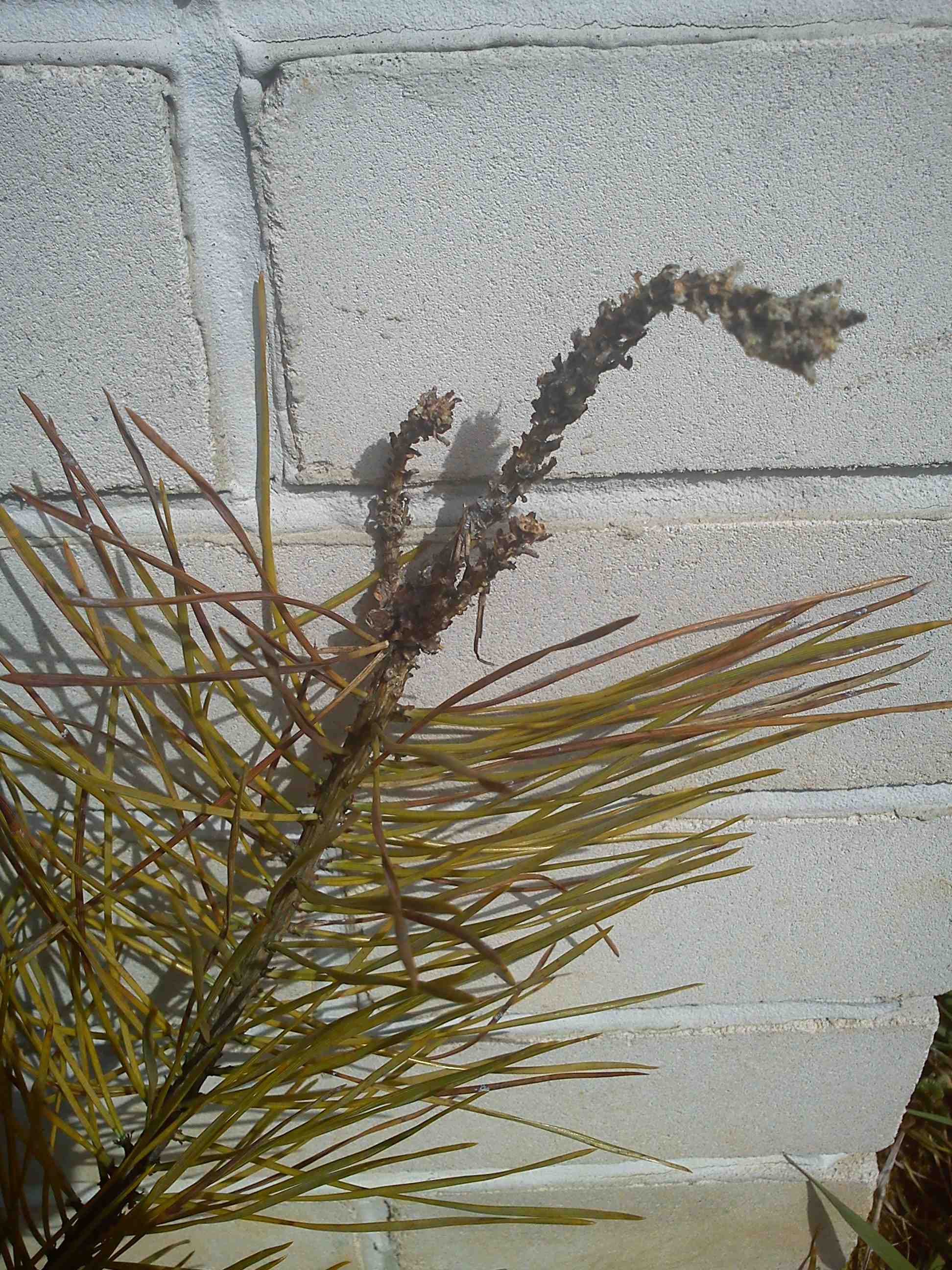 EUROREGION ELBE / LABE  Ústí nad Labem 18.6.2015
Cenangium ferruginosum
EUROREGION ELBE / LABE  Ústí nad Labem 18.6.2015
Odumírání výhonů borovice černé (Sphaeropsis sapinea)

Výrazné napadení v roce 2010.
EUROREGION ELBE / LABE  Ústí nad Labem 18.6.2015
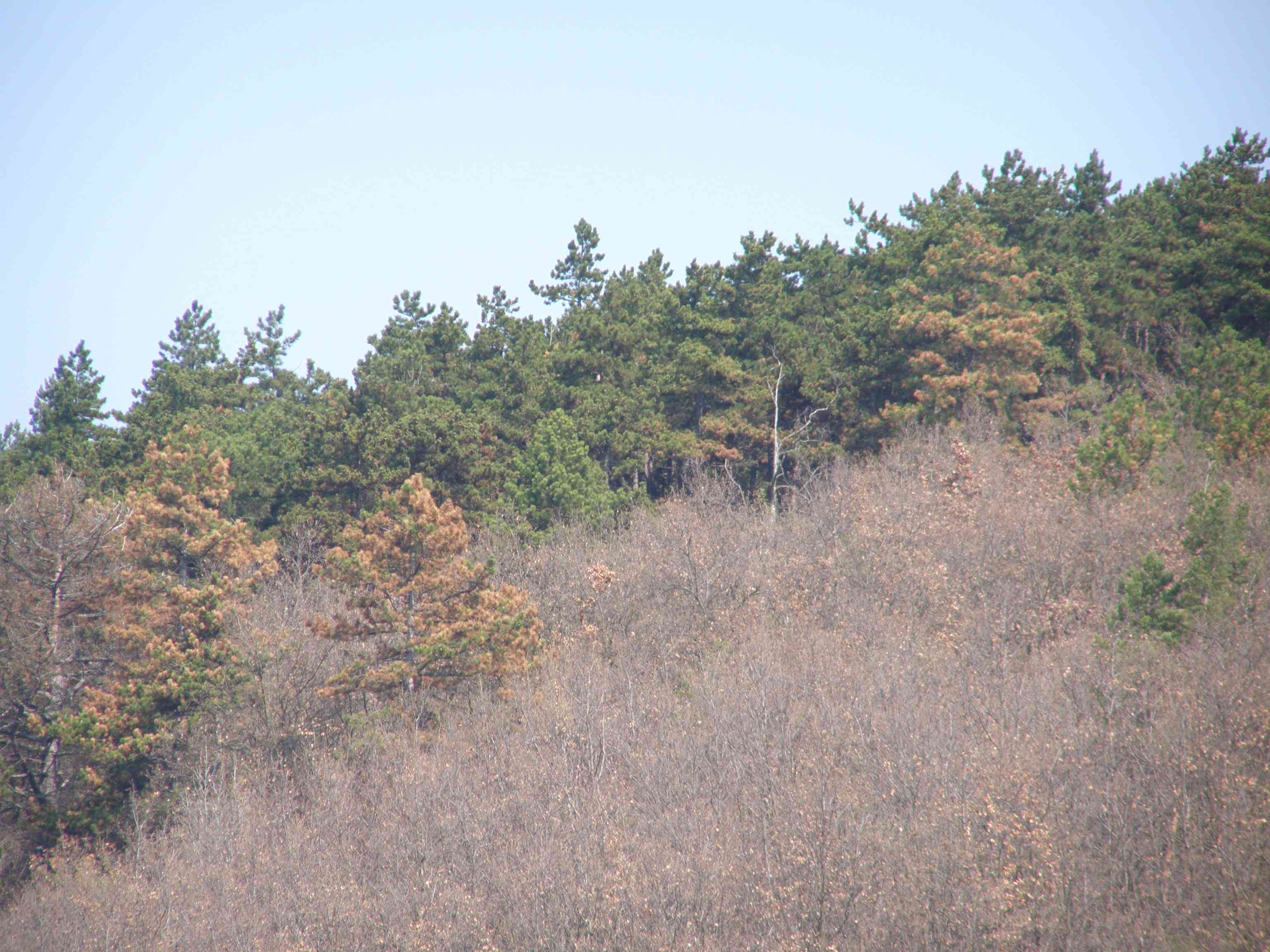 Silné napadení Sphaeropsis sapinea na borovici (P. nigra) – Koňský vrch u města Mostu, jaro 2010
EUROREGION ELBE / LABE  Ústí nad Labem 18.6.2015
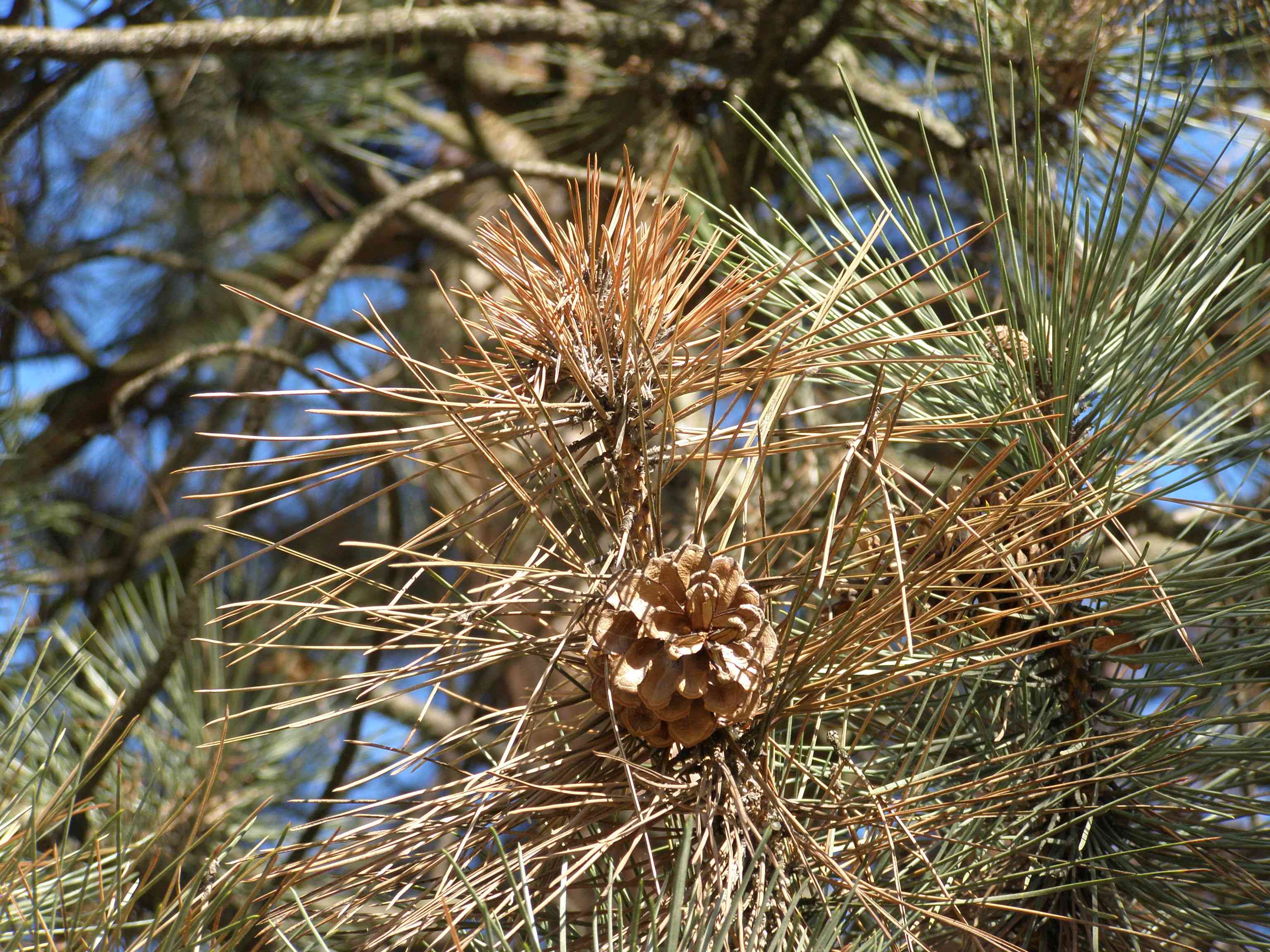 Sphaeropsis sapinea na borovici (P. nigra) odumřelý loňský letorost, 
napadení bylo intenzivní - jehlice se na letorostu nestačily vyvinout, jedinec v Ústí nad Labem, ul. Klíšská, jaro 2010
EUROREGION ELBE / LABE  Ústí nad Labem 18.6.2015
Pyknidy na jehlici
zdroj: www.ipm.msu.edu
Pyknida, Sphaeropsis sapinea, podélný řez, uvnitř patrné konidie
zdroj: www.apsnet.org
EUROREGION ELBE / LABE  Ústí nad Labem 18.6.2015
Poškození hypokotylové části bukových sazenic a semenáčů 

V polovici července roku 2014
 
Dosud zjištěna houba Phomopsis, Fusarium a Verticillium.
EUROREGION ELBE / LABE  Ústí nad Labem 18.6.2015
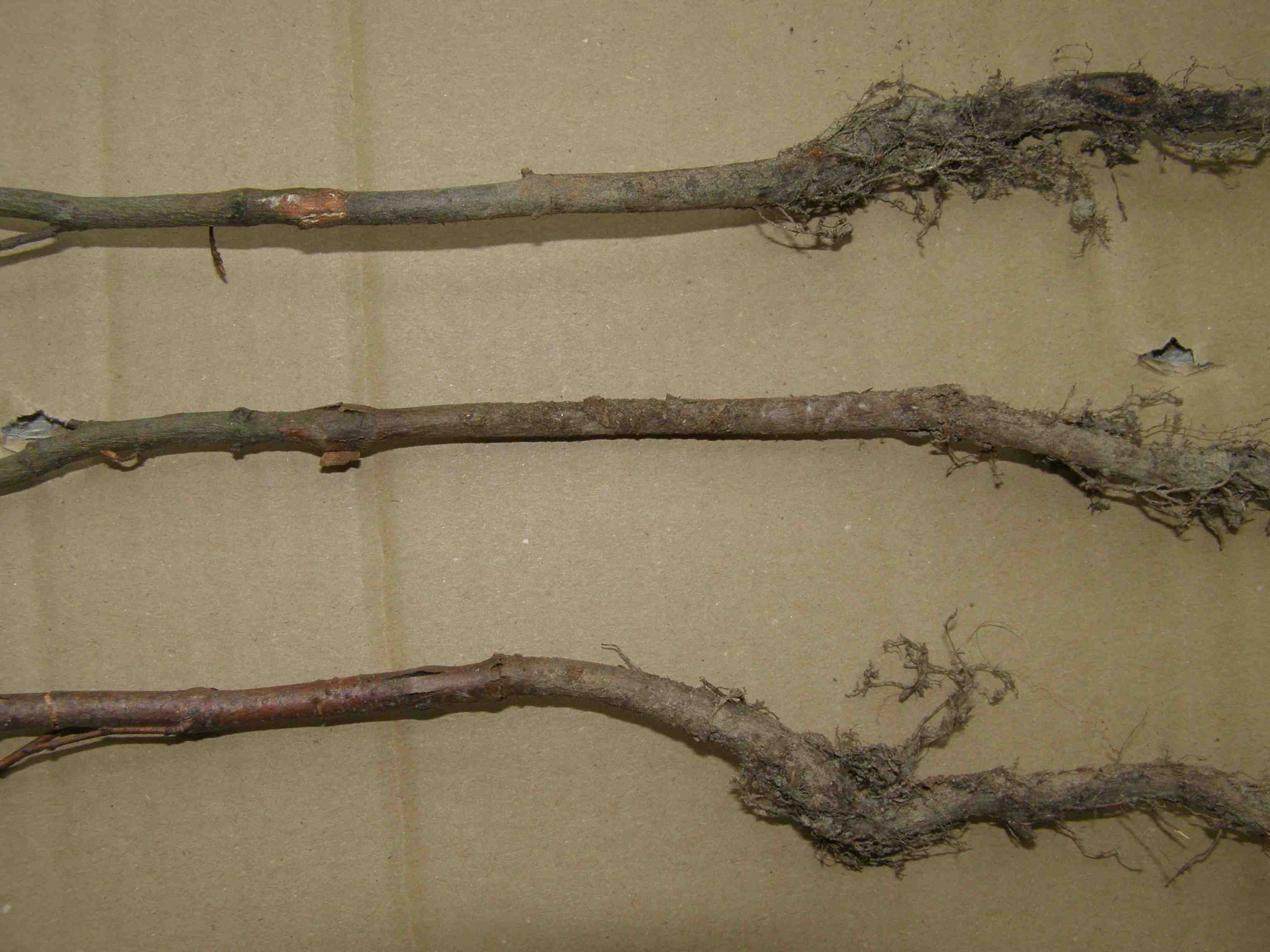 Poškození hypokotylové části bukových sazenic
EUROREGION ELBE / LABE  Ústí nad Labem 18.6.2015
Obrázky  jsou vytvořeny autorem s výjimkou obrázků na snímcích 
6, 12 nahoře, 20, 21, 23, 26, 30, ty jsou přejaty z různých internetových  zdrojů.
Děkuji za pozornost.
EUROREGION ELBE / LABE  Ústí nad Labem 18.6.2015